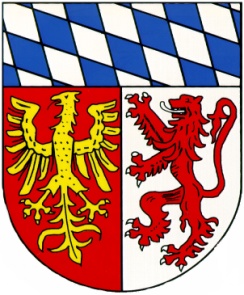 Notfallmappe und Vorsorgeleitfaden
Landratsamt Landsberg am Lech
Ein paar Blicke riskieren…
Rundblick: Hintergrund
Einblick: Aufbau und Inhalt
Ausblick: Unser Anliegen
2
Rundblick: Hintergrund
Landkreis Landsberg am Lech
31 Gemeinden
Sieben Notfallmappen/Vorsorgeleitfäden
Unterschiedlicher Umfang
Unterschiedliche Qualität
Freistaat Bayern
96 Landkreise und kreisfreie Städte
3
Rundblick: Hintergrund (2)
Entwicklung einer Vorlage für alle Gemeinden
Notfall: Ausweis, Karte, Mappe
Vorsorge: Leitfaden (keine Formulare)
4
Rundblick: Hintergrund (2)
Entwicklung einer Vorlage für alle Gemeinden
Notfall: Ausweis, Karte, Mappe
Vorsorge: Leitfaden (keine Formulare)
5
Einblick: Aufbau und Inhalt
6
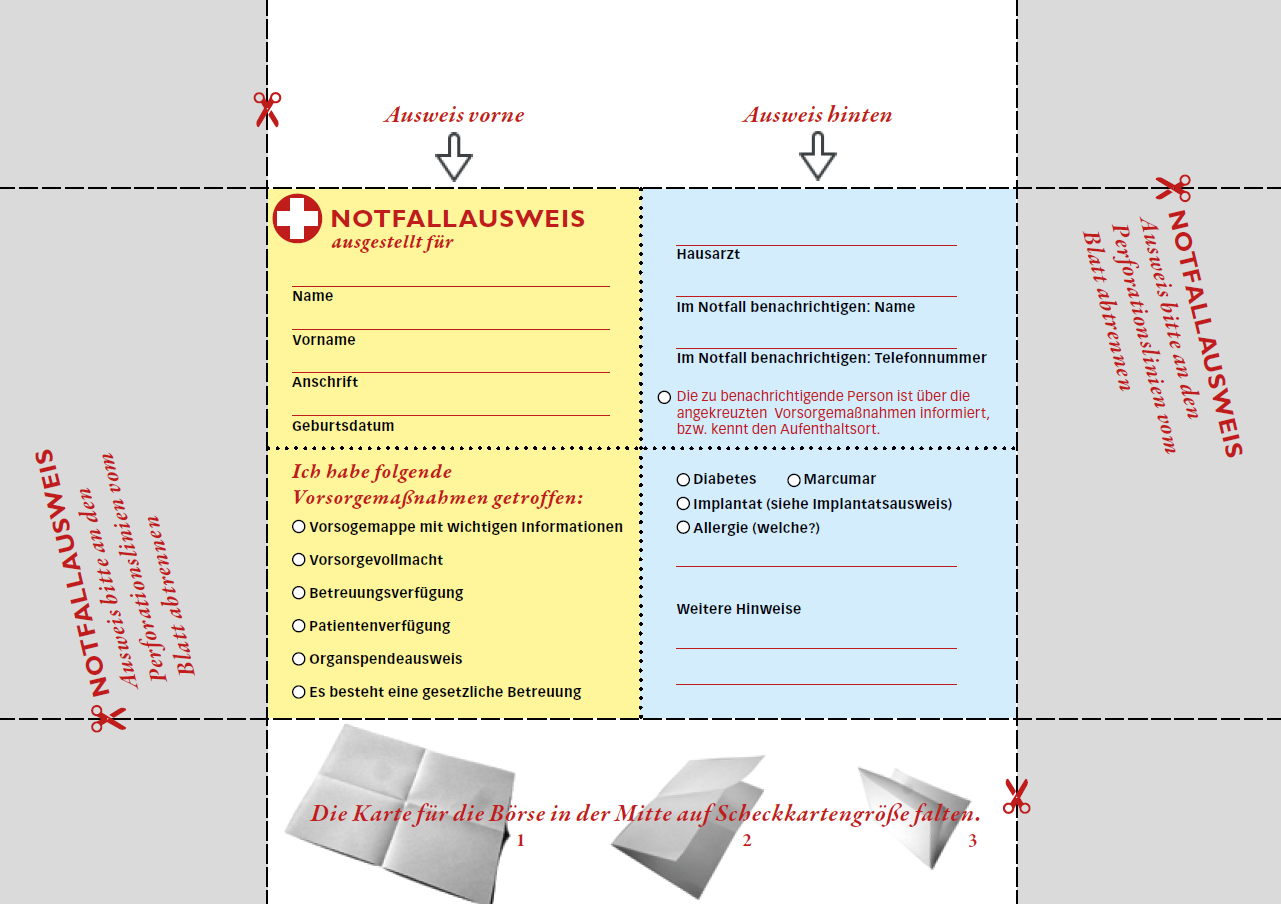 7
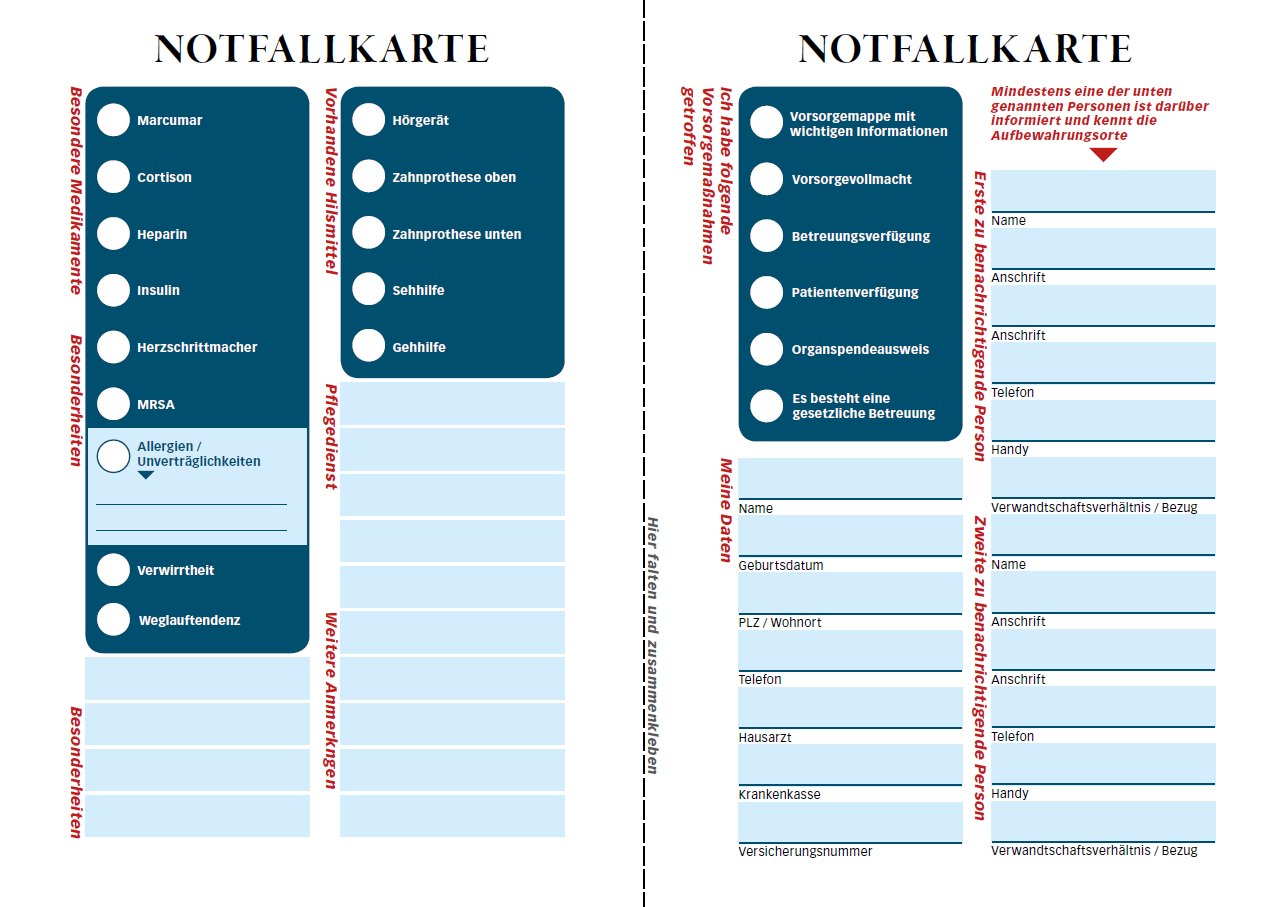 8
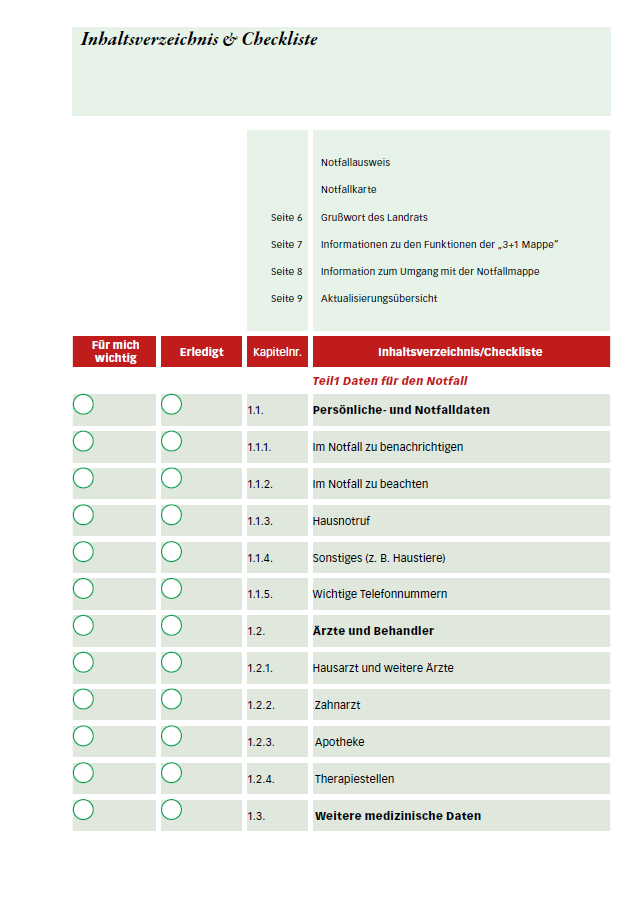 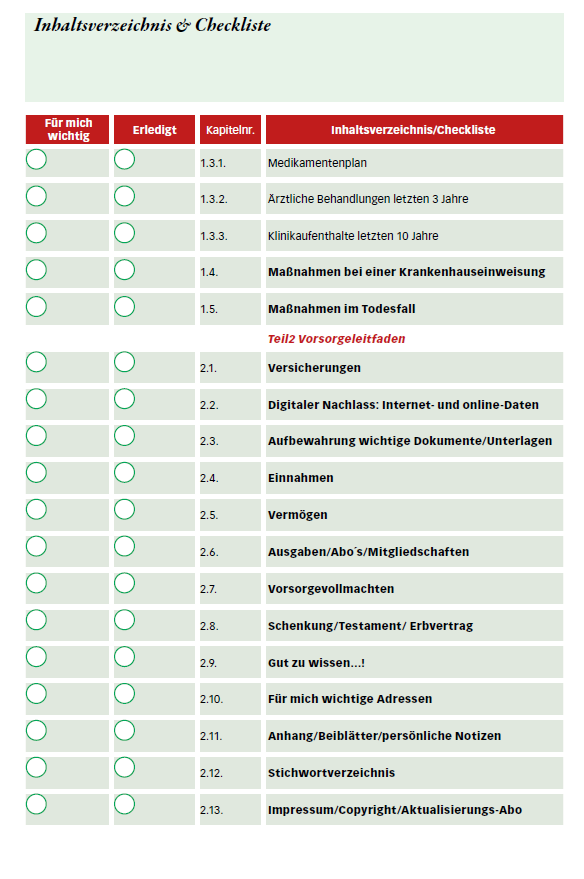 9
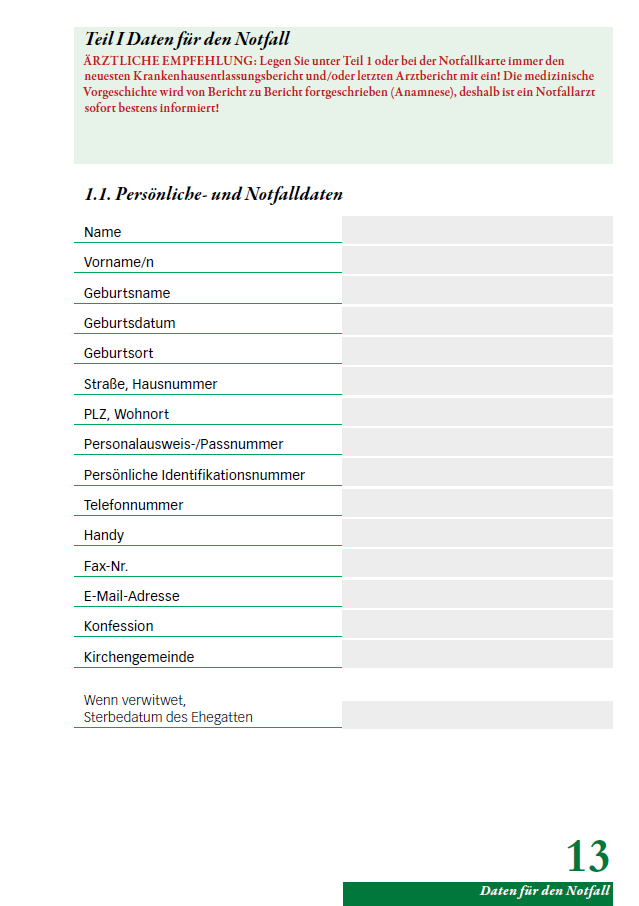 10
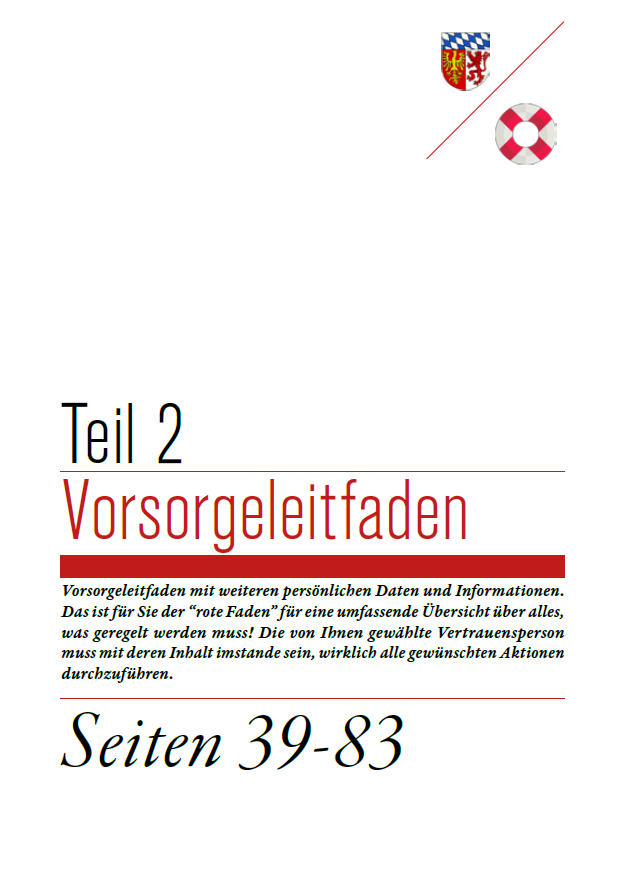 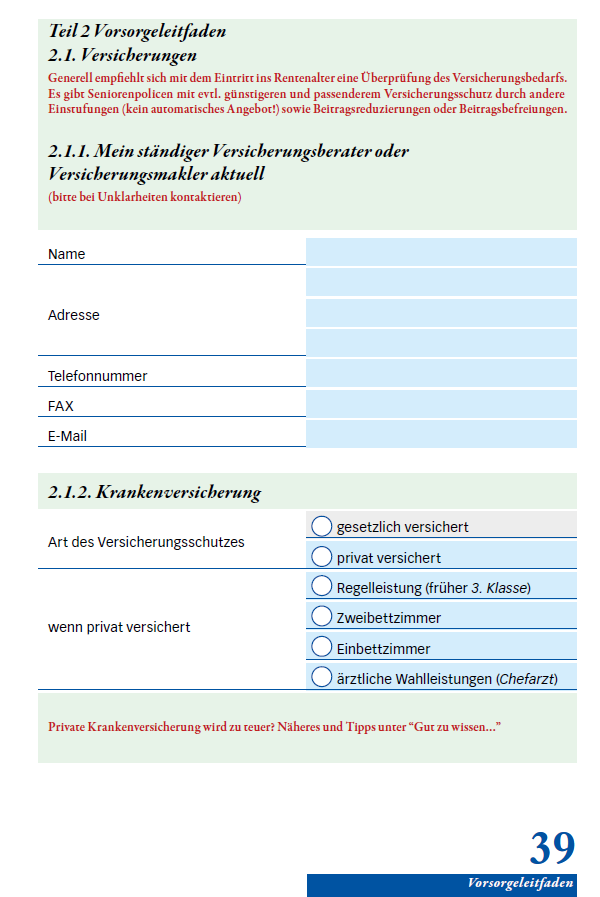 11
Ausblick
Entwicklung einer bayernweiten Lösung (Notfallmappe und Vorsorgeleitfaden) erwünscht?
Unterstützung der Arbeit vor Ort
Vermeidung von Doppel-/Mehrfacharbeit
Aktualität (und damit Rechtssicherheit) kann besser gewährleistet werden
Zugewinn durch Wiedererkennungswert bei Notfallausweis/-karte
Evtl. Reduktion der Kosten bei landkreisübergreifenden Sammelbestellungen
12
Rückmeldung
Bitte um Rückmeldung, wenn Sie 
auch eine Mappe planen und Unterstützung gut fänden.
schon eine Mappe haben, die aber auch mal aktualisiert werden müsste.
das Thema in Ihrem Landkreis / Ihrer kreisfreien Stadt auch mal aufgreifen wollen.
andere Ideen oder Lösungsvorschläge haben.
13
Kontakt
Landratsamt Landsberg am Lech	Herr Rais Parsi

E-Mail:	Pajam.Rais-Parsi@LRA-LL.Bayern.de

Telefon: 	08191 / 129 - 1273
14
Danke für Ihre Aufmerksamkeit
Noch Fragen?
Koordinationsstelle Seniorenpolitisches GesamtkonzeptPajam Rais Parsi
Von-Kühlmann-Straße 15 86899 Landsberg am Lech Tel.: 08191 / 129 - 1273Fax: 08191 / 129 - 5273Pajam.Rais-Parsi@LRA-LL.Bayern.de
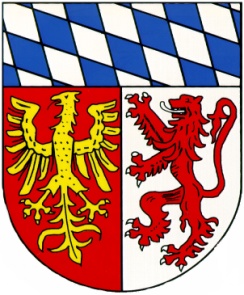 15